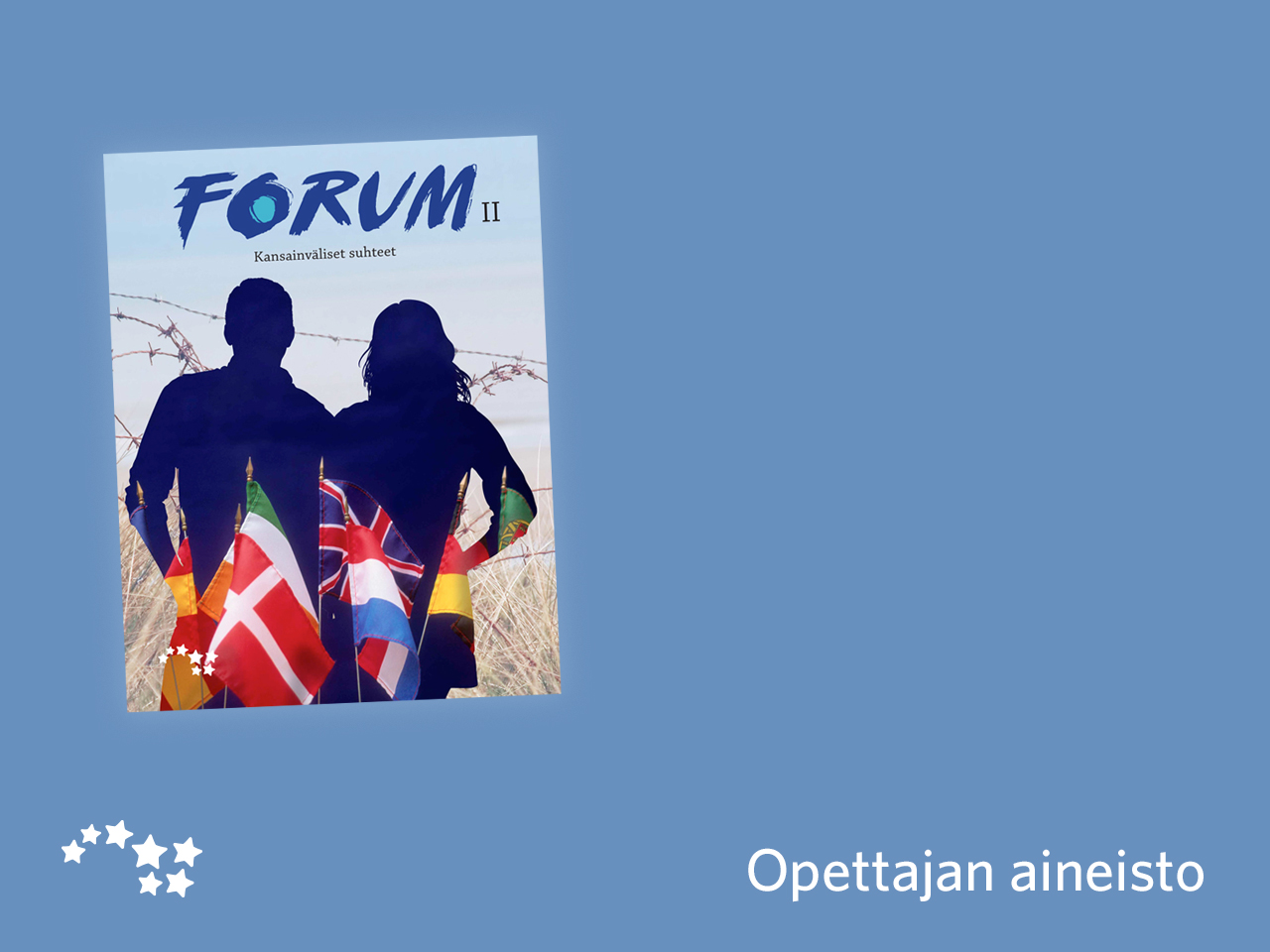 Jakso IV

Taitoaukeaman 
ristiriitatehtävän avaus
Taitoaukeama: ristiriitatehtävä
Alla on kaksi dokumenttia 1930-luvun lopusta.
Mitä dokumentit kertovat Ison-Britannian ja Saksan suhteista? (8 p)
Miten suhtautumista voidaan selittää? (8 p)
Arvioi toiseen maailmansotaan johtanutta kehitystä länsivaltojen, Saksan ja Neuvostoliiton näkökulmista. (14 p)
a) Mitä dokumentit kertovat Ison-
Britannian ja Saksan suhteista? (8 p)
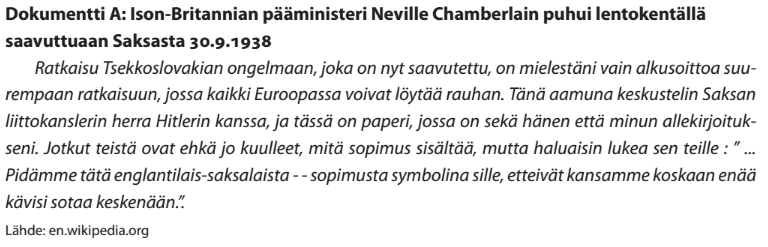 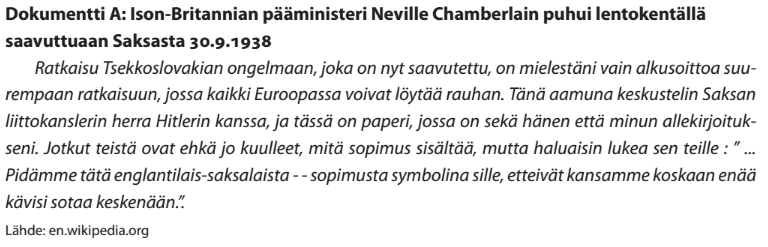 Chamberlainin puheessa lentokentällä 1938 korostuu rauhan takaaminen Eurooppaan yhdessä Hitlerin kanssa. Chamberlain uskoo Hitleriin ja maiden välille solmittuun sopimukseen, joka torjuu sodan maiden välillä.
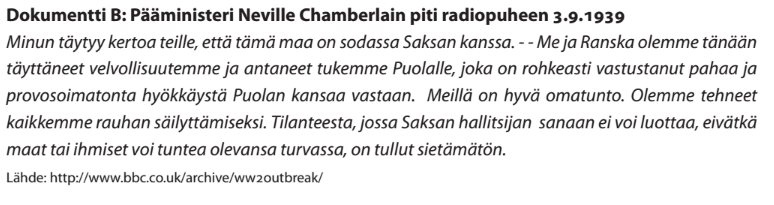 Vuotta myöhemmin pidetyn puheen sävy on päinvastainen. Suhteet Saksaan ovat muuttuneet täysin: maa on sodassa Saksan kanssa. Chamberlain syyttää Saksaa rauhan rikkomisesta ja korostaa, ettei Hitleriin voi luottaa.
b) Miten muutosta voi selittää? (8 p)
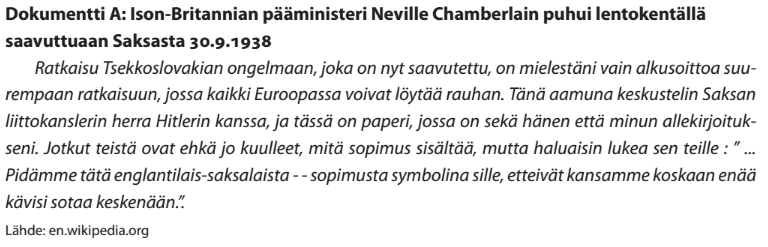 Dokumentin tiedot kertovat, että Ison-Britannian pääministeri palasi Saksasta neuvotteluista. Ajoitus syksyyn 1938 viittaa siihen, että hän oli neuvottelemassa Tsekkoslovakian sudeettialueista. Iso-Britannia harjoitti tuolloin myöntyvyyspolitiikkaa ja Chamberlain uskoi pelastaneensa rauhan Euroopassa.
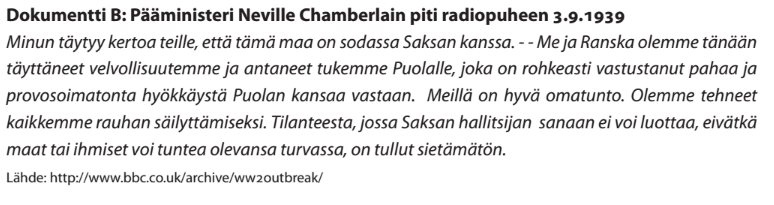 Sama pääministeri puhuu myös toisessa dokumentissa. Aikaa on kulunut kuitenkin vuosi. Iso-Britannia on luopunut myöntyvyyspolitiikasta. Saksa on hyökännyt Puolaan, jolle Iso-Britannia on antanut turvatakuut.
c) Arvioi toiseen maailmansotaan johtanutta kehitystä länsivaltojen, Saksan ja Neuvostoliiton näkökulmista. (14 p)
länsivallat (Ranska ja Iso-Britannia)
Aluksi myöntyväisyyspolitiikka ja pyrkimys välttää sota.
Kummallakin muistissa verinen I MS.
Myös omia syitä: Ranskan tunne turvasta, luotti Maginot-linjaan ja I-B:n tarve suojella imperiumiaan.
Lopulta Saksan valloituspyrkimyksiin ja Hitlerin epäluotettavuuteen havahtuminen, rajapyykkinä Tšekkoslovakian joutuminen Saksan valtaan keväällä -39.
Turvatakuiden antaminen Puolalle ja joutuminen Saksan kanssa sotaan syyskuussa 1939.
Saksa
Aluksi Hitlerin valtaannousu, minkä jälkeen aggressiivinen ulkopolitiikka, totalitarismi ja varustautuminen sotaan.
Saksan näkökulmasta länsivallat näyttävät heikoilta: ne antavat periksi Saksan vaatimuksille yksi toisensa jälkeen.
Saksan röyhkeys kasvoi. Se miehitti koko Tšekkoslovakian ja ryhtyi vaatimaan Puolan käytävää.
Hitler ei uskonut länsivaltojen ryhtyvän sotaan Puolan vuoksi, joten hän otti tässä tietoisen riskin hyökätessään Puolaan.
Solmi elokuussa 1939 hyökkäämättömyyssopimuksen Neuvostoliiton kanssa välttyäkseen kahden rintaman sodalta.
Sopimukseen kuuluu salainen lisäpöytäkirja, joka piti sisällään Itä-Euroopan jaon.
Neuvostoliitto
Neuvostoliitto oli hyvin tietoinen Saksan muodostamasta uhkasta. Hitler oli avoimen kommunismin vastainen.
Neuvostoliiton suhteet länsivaltoihinkin olivat epäluuloiset, taustalla ideologiset erot. Länsivallat eivät hyväksyneet Neuvostoliiton vaatimuksia saada käyttää Baltian ja Puolan alueita Saksan hyökkäyksen torjumiseen.
Münchenin kokous lisäsi NL:n epäluuloa länsivaltoja kohtaan. Niinpä se päätyi solmimaan Saksan kanssa hyökkäämättömyyssopimuksen ja jakoi Itä-Euroopan Saksan kanssa etupiireihin. Tämä antoi NL:lle aikaa valmistautua melko varmasti joskus vielä syttyvään sotaan Saksaa vastaan.